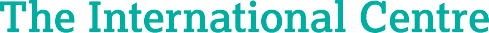 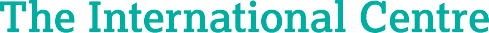 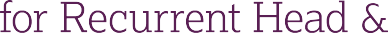 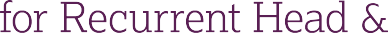 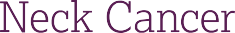 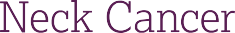 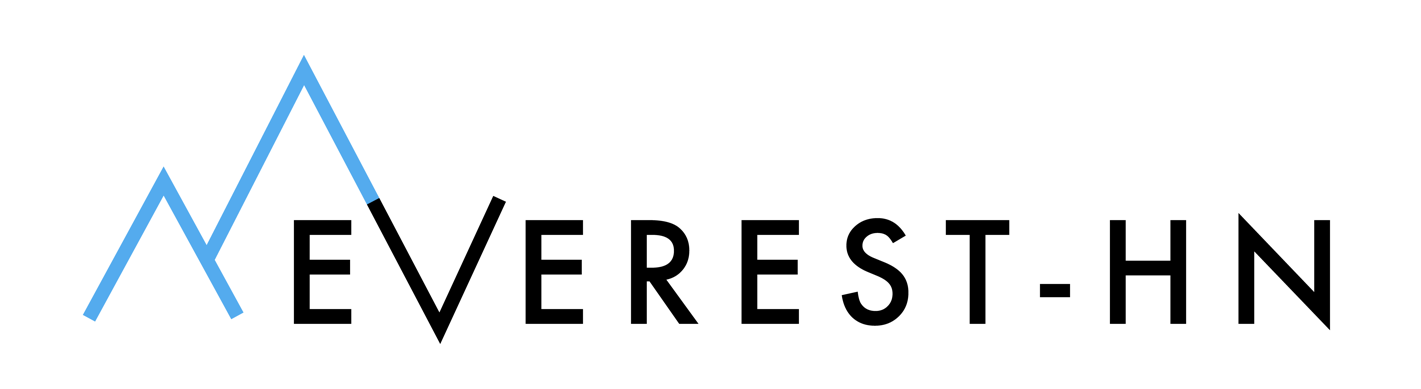 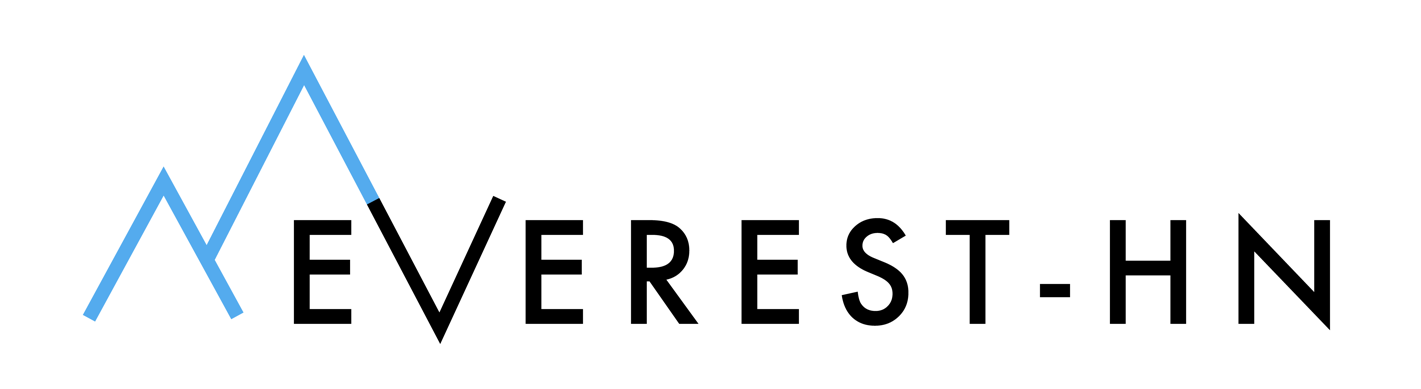 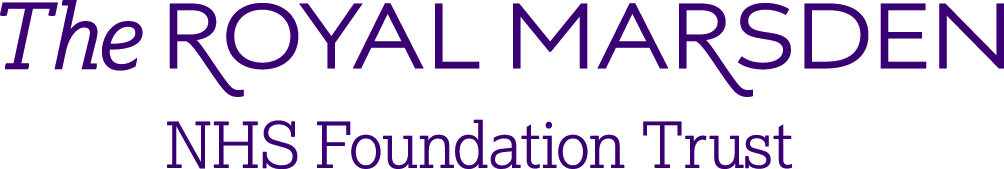 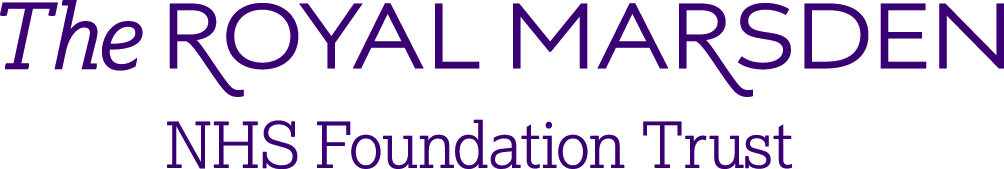 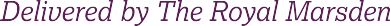 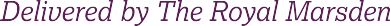 Overview

EVEREST-HN stands for ‘EVolution of a patiEnt-REported symptom-based risk stratification sySTem to redesign the suspected Head & Neck cancer referral pathway’. 

EVEREST-HN is an ambitious research programme involving collaborations with researchers from across the UK based in numerous NHS institutions and 7 UK universities. 

EVEREST-HN aims to improve the suspected head and neck cancer pathway by asking patients referred to hospital to tell us more about their symptoms before they are reviewed by a specialist. The specialist will then review this information, before the patient comes to hospital, coordinate the next steps in the patients care with the goal of speeding up diagnosis, improving the patient experience and optimising the use of healthcare resources, compared to the current system. 

The launch event will focus on:
Describing EVEREST-HN work package plans
Identifying Work Package roadblocks
Sharing the patient experience of the suspected head and neck cancer pathway
Outlining the opportunities for PIs and Associate PIs in EVEREST-HN


EVEREST-HN is designed to produce earlier diagnosis of suspected Head and Neck Cancer patients. From a patients perspective early diagnosis will enable speedier treatment if Head and Neck Cancer is detected and reduced anxiety if it is not. That is why I’m pleased to assist in this project – Chris Elkington, PPIE Representative
The EVEREST-HN Launch Event
Developing a patient-reported symptom-based risk stratification system to improve the care of suspected HN cancer referrals
Tuesday 20th September 2022
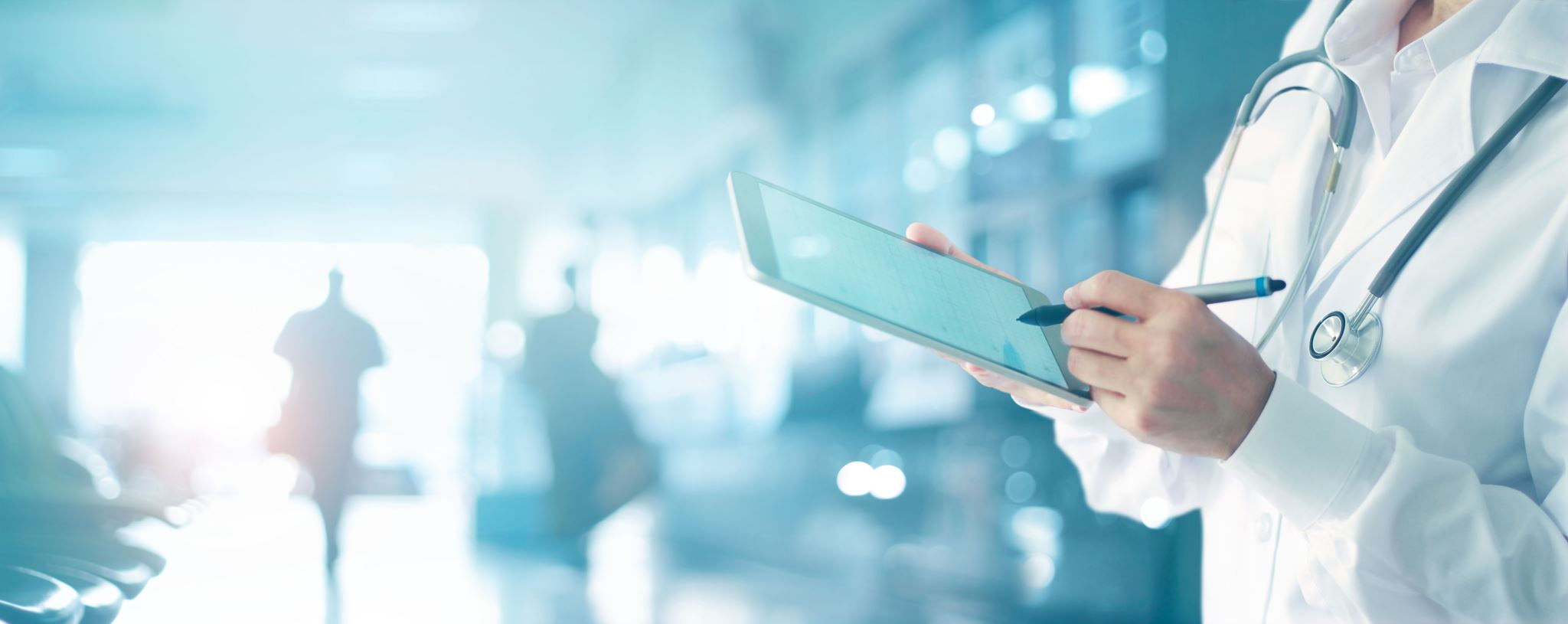 Cost:							                 
N/A					

Register:

Get in touch:			        	Location:
Conferenceteam@rmh.nhs.uk		Julian Bloom Room, The Royal Marsden, 
020 7808 2921				Fulham Road, Chelsea, SW3 6JJ
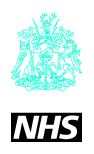 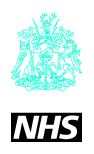 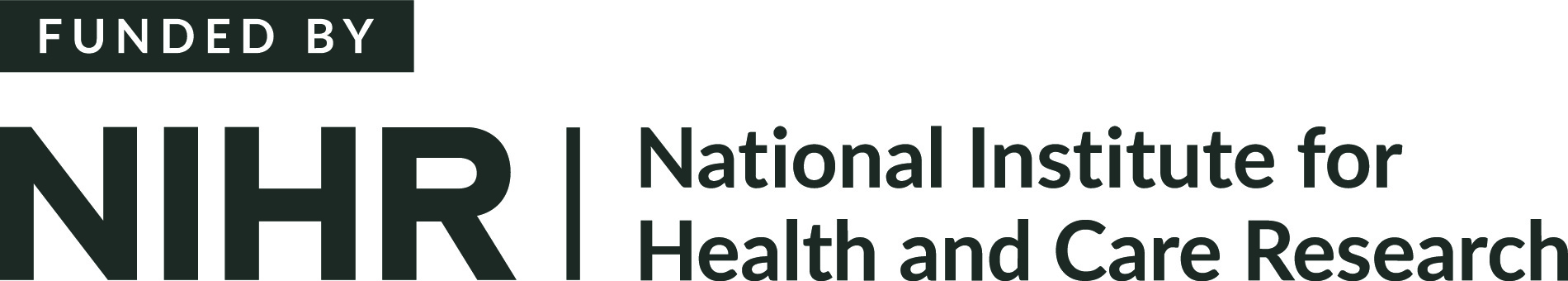 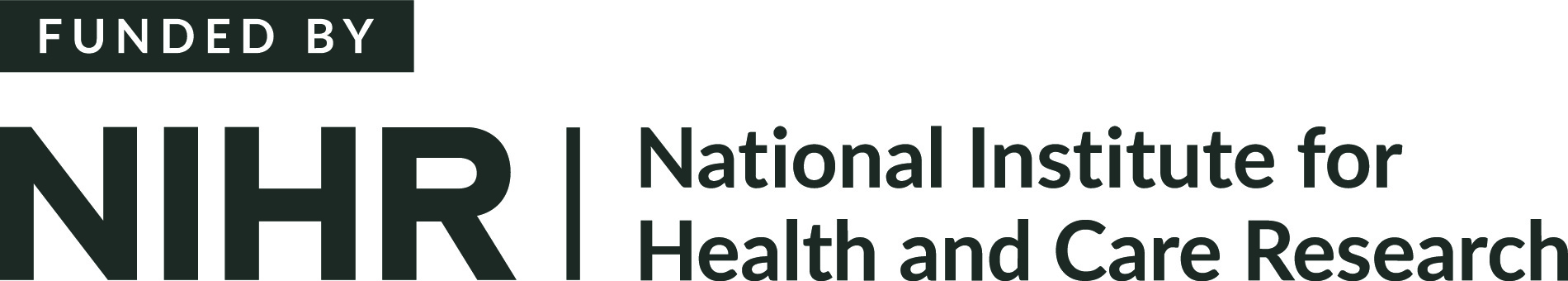 Programme
Chair: Amy O’Reilly, Programme Manager